Лабасы ауылдық округінің2020-2022 жылдарға арналған ауылдықбюджетінің азаматтық бюджеті
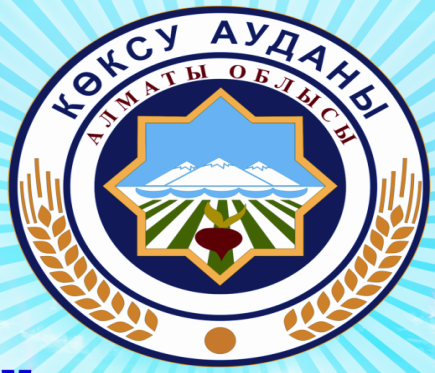 Мәмбет ауылы 2020 ж.
2020-2022 жылдарға арналған ауылдық бюджеті
млн.теңге
Лабасы ауылдық округінің ауылдық бюджетінің құрылымы 2020-2022 жылдар
млн. теңге
2020-2022 жылдарға арналған ауылдық бюджетінің түсімдері
млн. теңге
2020 жылғы ауылдық бюджетінде кірістердің үлес салмақтары. Барлығы – 11,2 млн. теңге
Салықтық                       
                        түсімдер  11,2 млн. теңге
100%
2020 жылғы ауылдық бюджеттің салалары бойынша үлес салмағы
Әлеуметтік сала бойынша ауылдық бюджетке 2020-2022 жылдарда бөлінген бюджет қаржысы
Ауылдық бюджетте 2020-2022 жылдарда білім бойынша ағымды шығындарына бөлінген қаржы
млн. теңге